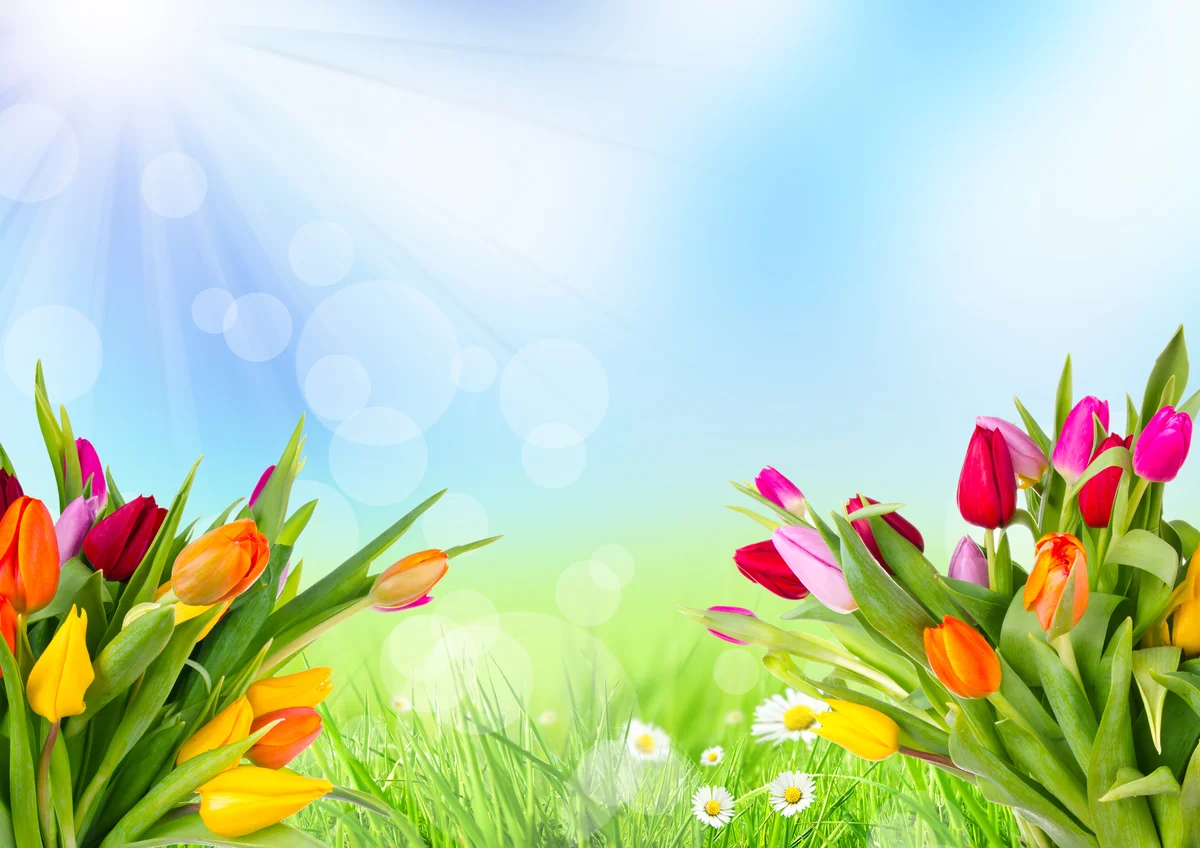 Муниципальное казённое дошкольное образовательноеучреждение детский сад «Чебурашка» п. Шиверский
Проект
«Мамин день – 8 марта»





												Подготовила:
					  Савченко С. А.

2020
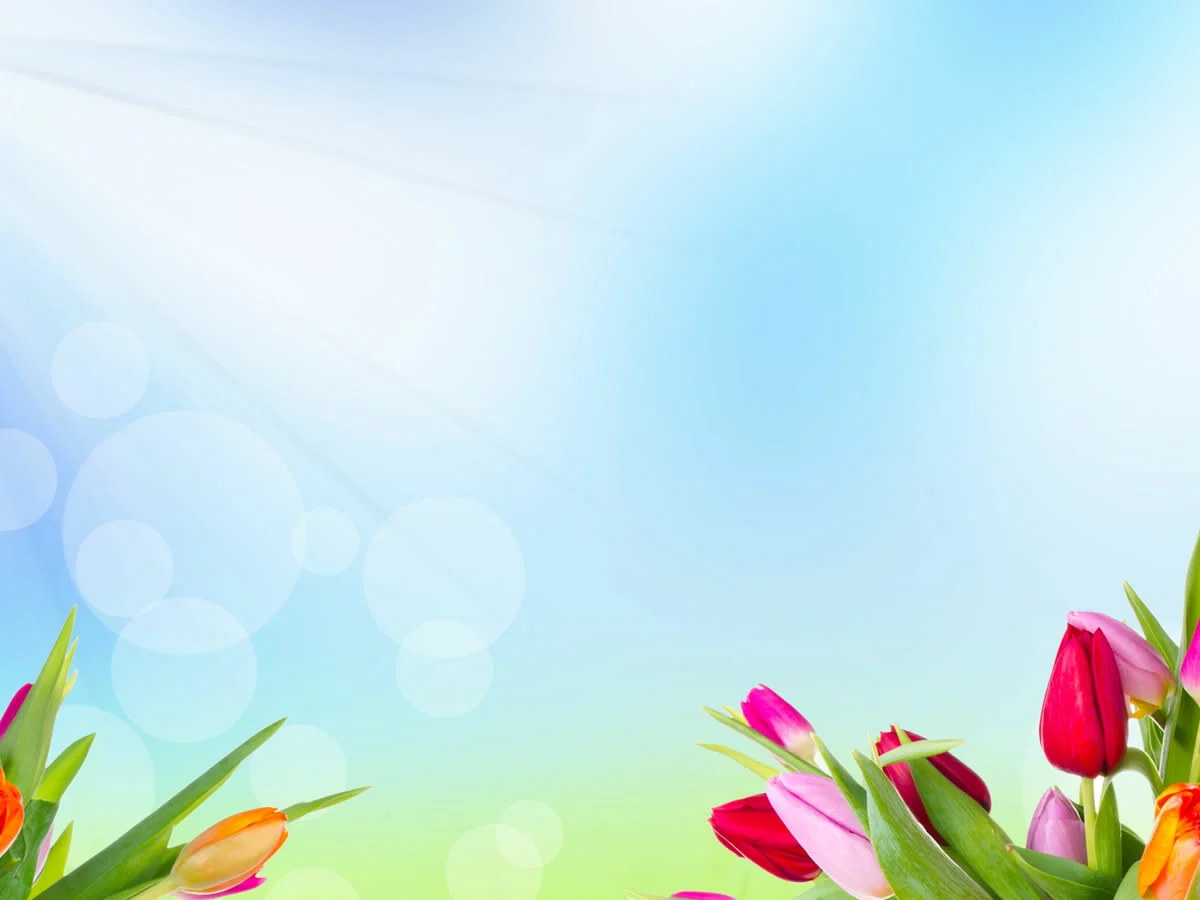 Актуальность
Каждый год в марте мы отмечаем праздник 8 марта. Мама считается хранительницей семьи, именно мама играет важную роль в жизни каждого человека. Развитие отношений между ребенком дошкольного возраста и матерью имеют большое значение для развития личности ребенка. Важность отношения к матери необходимо воспитывать у детей с первых лет жизни. Только у здоровой духовно, дружной семьи можно воспитывать полноценного человека, а основой семьи всегда была, есть и будет – мама.
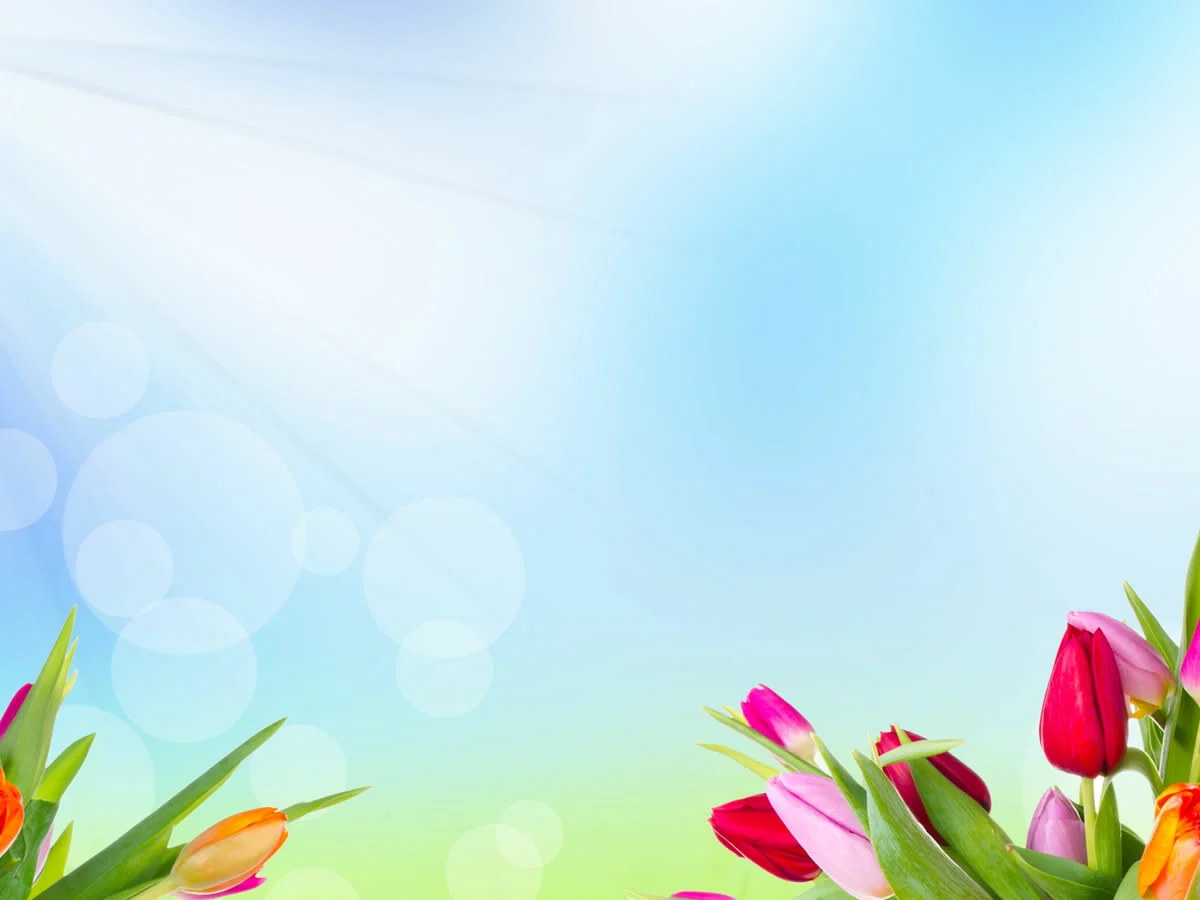 Цель проекта:
 Формирование представлений у детей о празднике 8марта.
		Задачи проекта:
- Сформировать представление о празднике.
- Воспитывать внимательное отношение к маме, бабушке, стремление им помогать.
- Привлечь детей к подготовке подарка маме.
- Развивать творческие способности детей, через пение, танцы; художественную деятельность – создание поделок, рисунков.
- Способствовать активному вовлечению родителей в совместную деятельность с ребенком в условиях семьи и детского сада.
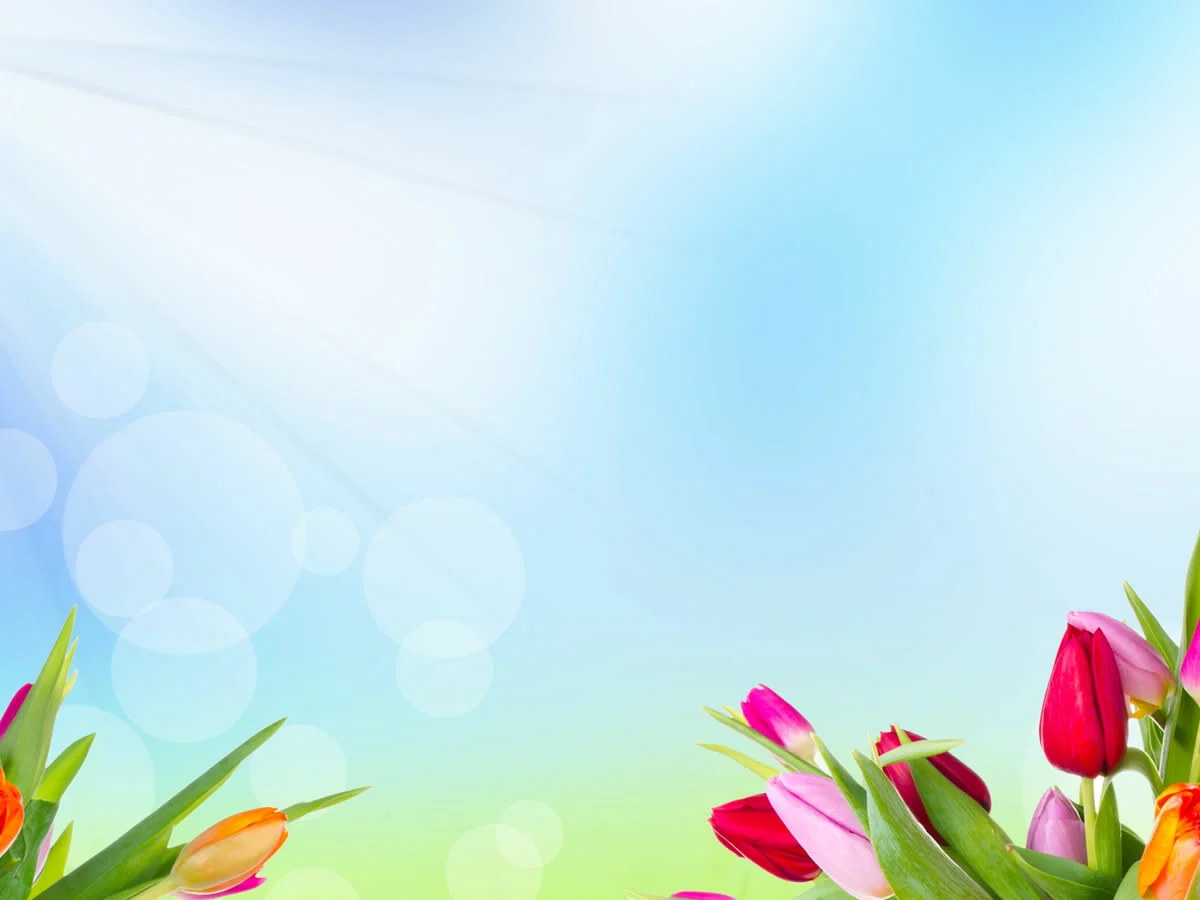 Участники проекта: 
Дети
 воспитатель
 родители
 муз. руководитель
	Продолжительность проекта:

Краткосрочный (24.02.2020 – 05.03.2020)
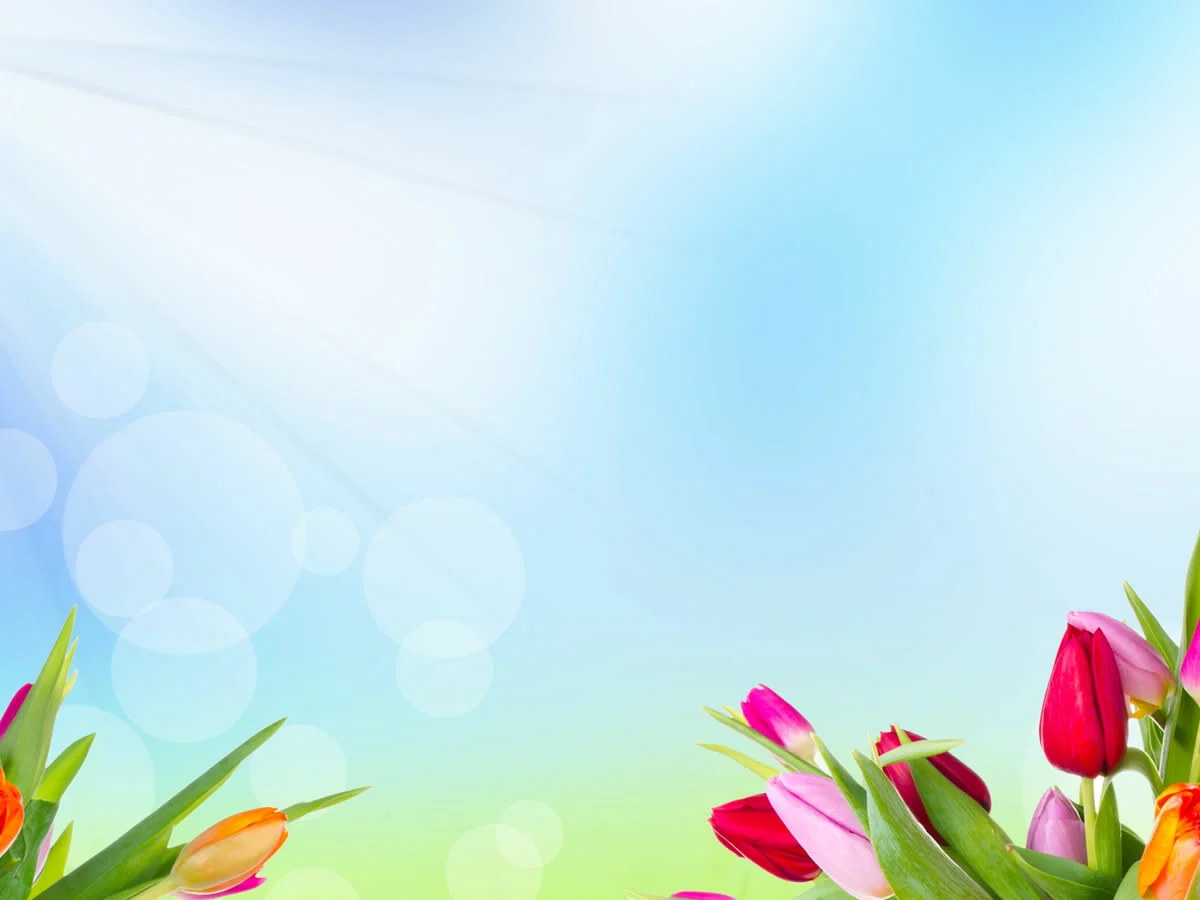 Предполагаемый результат: 
- Формирование у детей интереса к празднику 8 марта.
- Пополнится словарный запас.
- Развитие творческих способностей детей в продуктивной и музыкальной деятельности.
- Осознание детьми доброго, заботливого отношения к маме, бабушке.
- Вовлечение родителей в совместную с детьми познавательно – творческую деятельность.
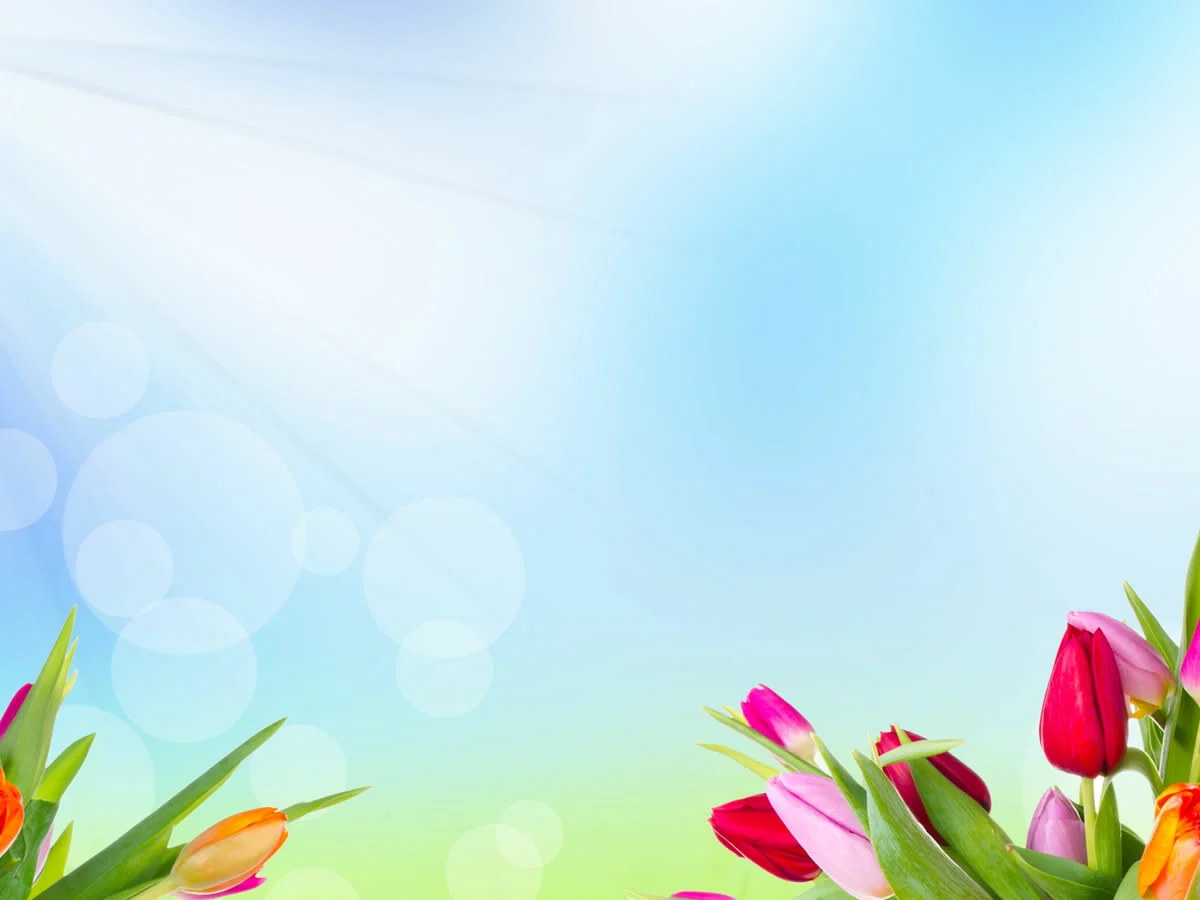 Реализация проекта с детьми:
Аппликация «Ромашка для мам»
Рисование «Веточка мимозы»
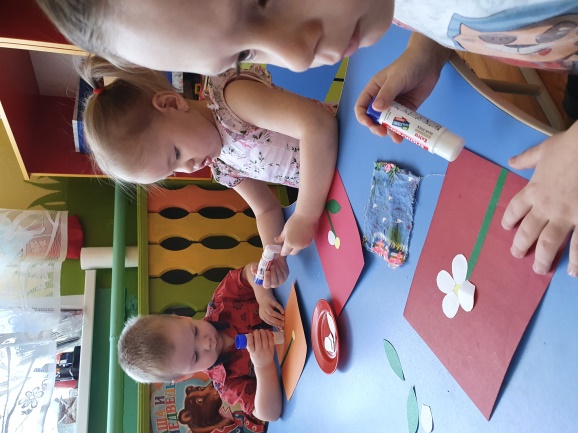 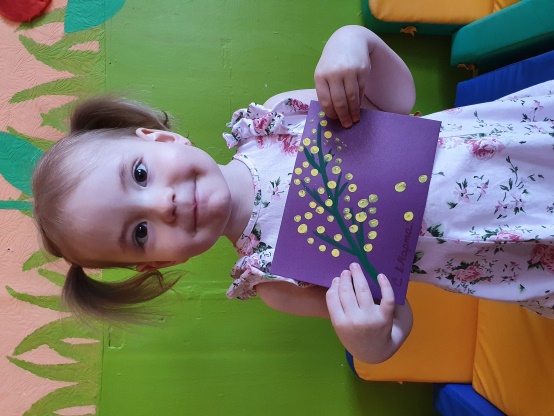 Лепка «Пряники для мамы»
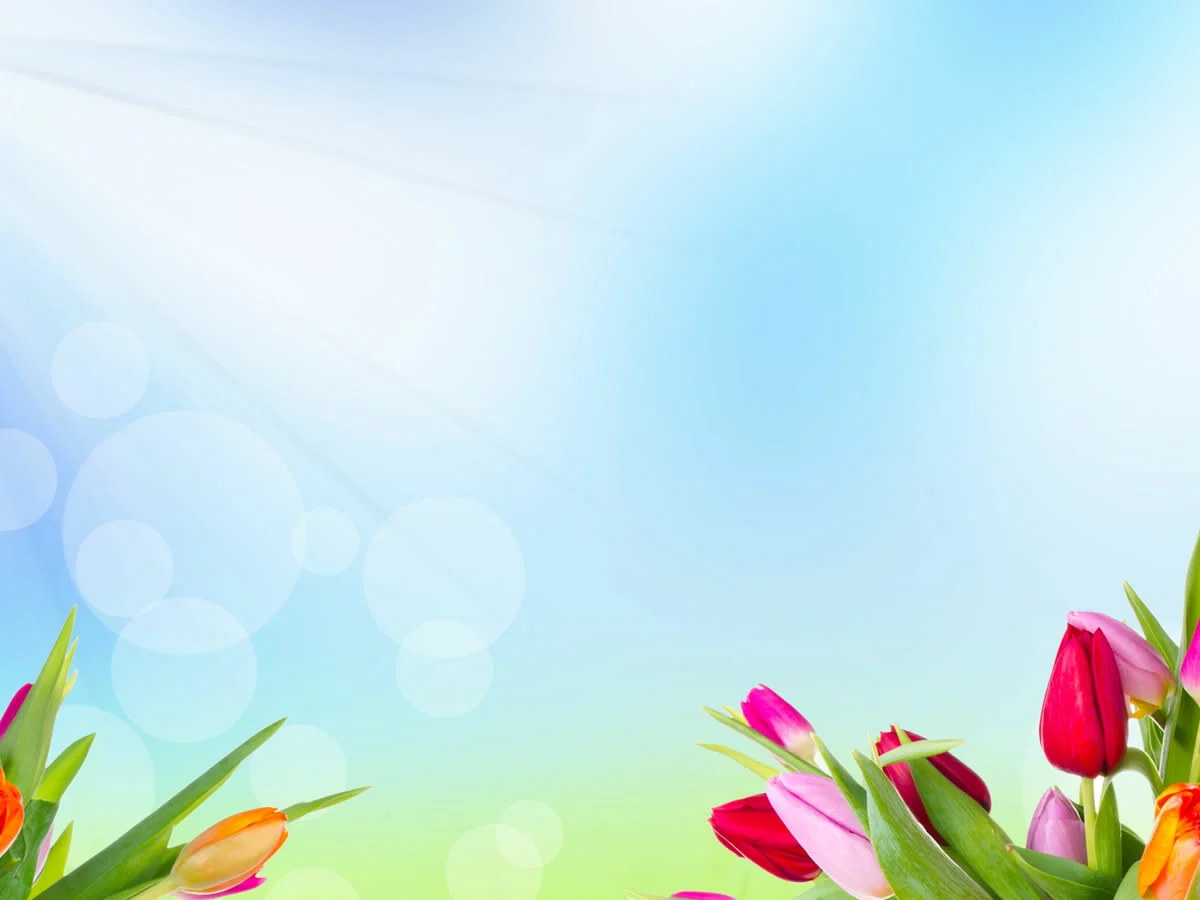 Сюжетно - ролевые игры
«Мама доктор»
«Мама повар»
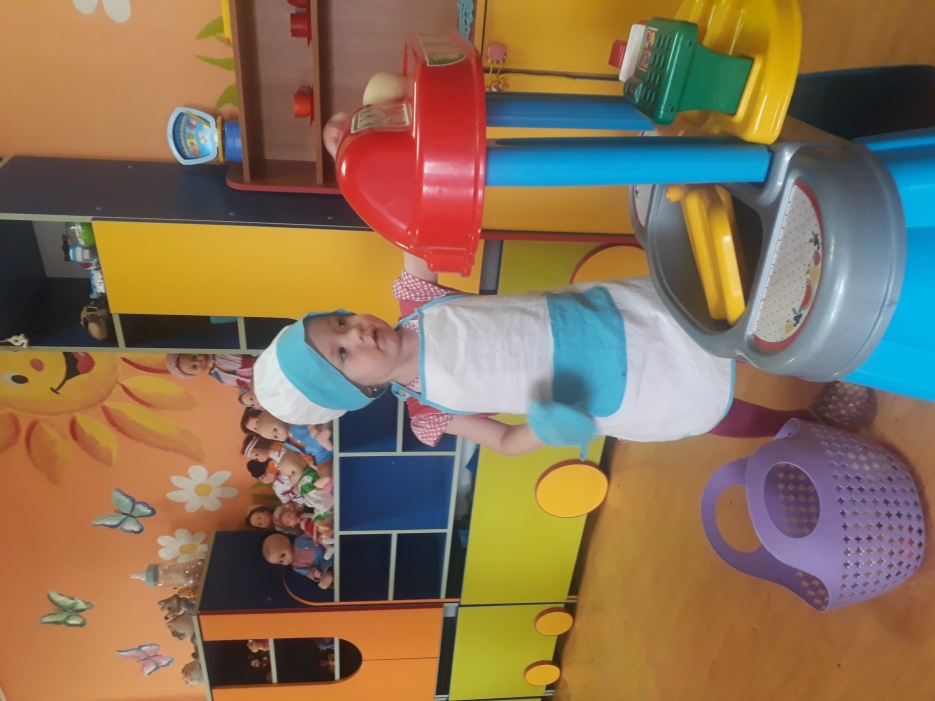 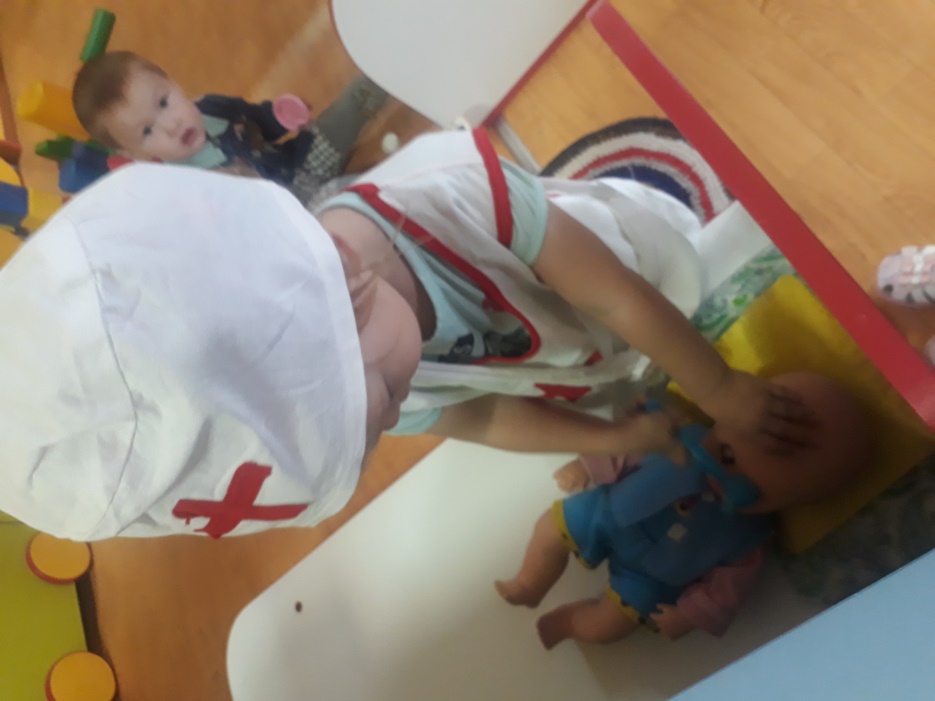 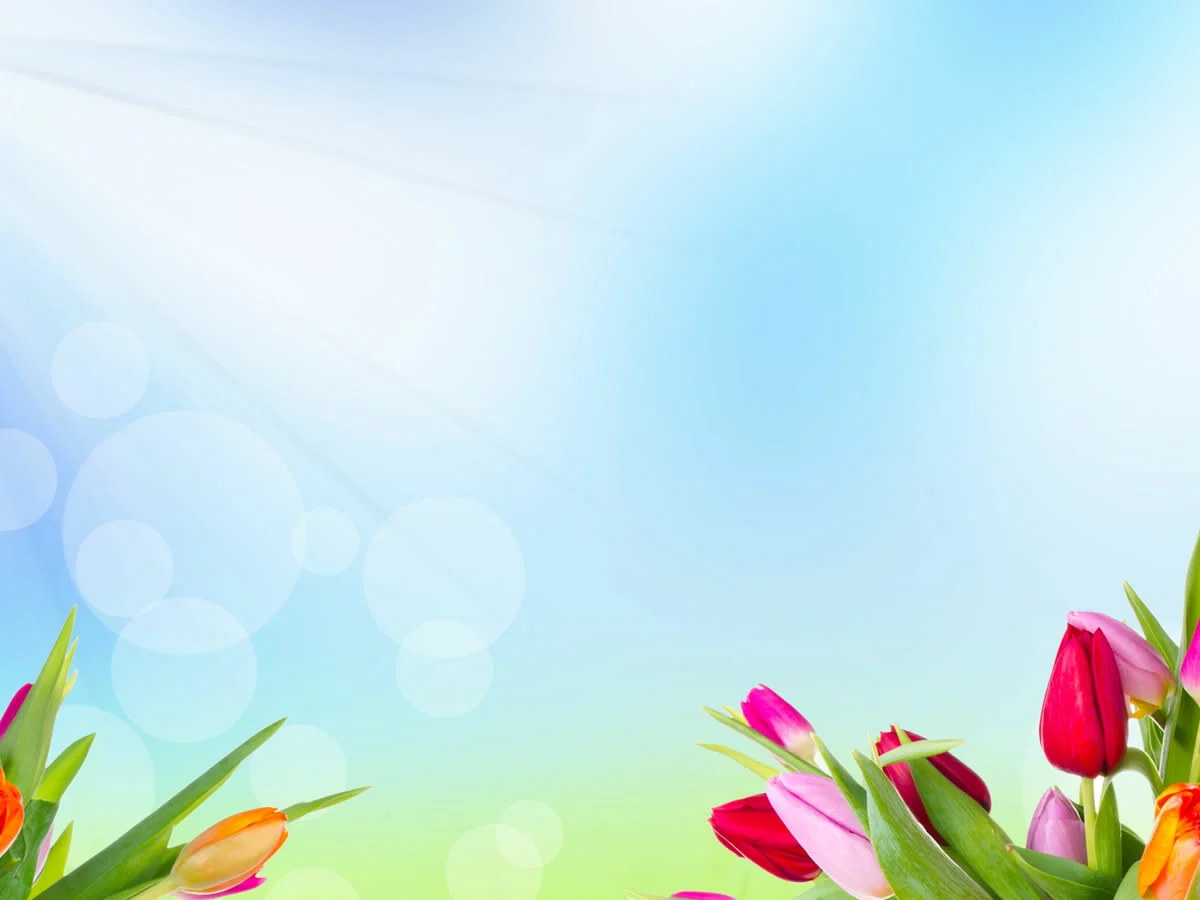 «Дочки – матери»
«Едем в гости к бабушке»
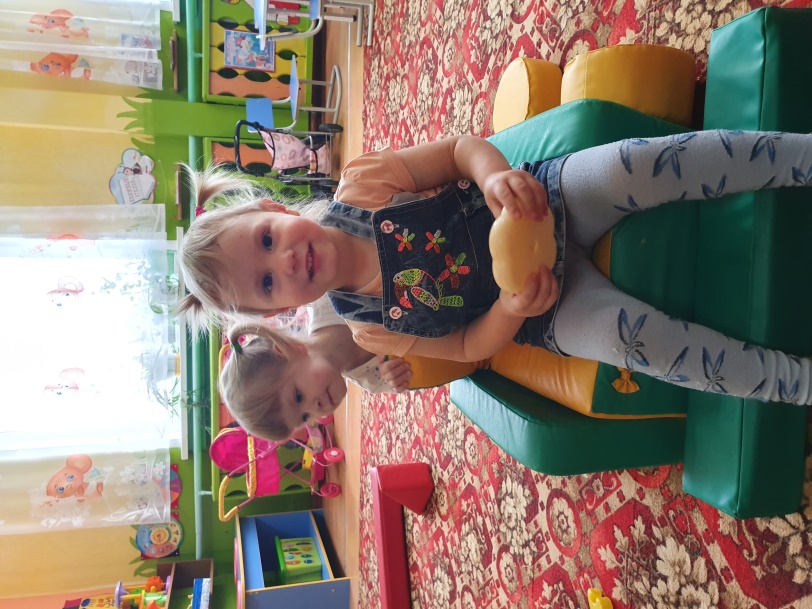 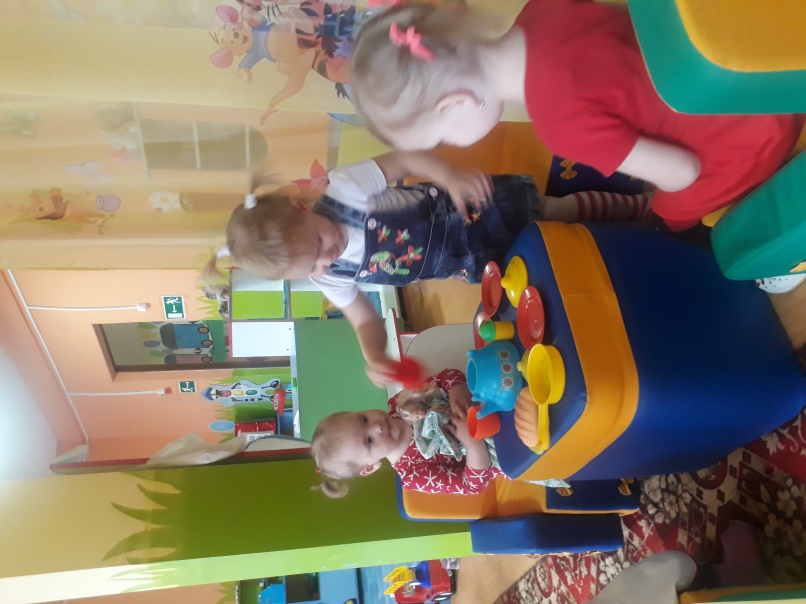 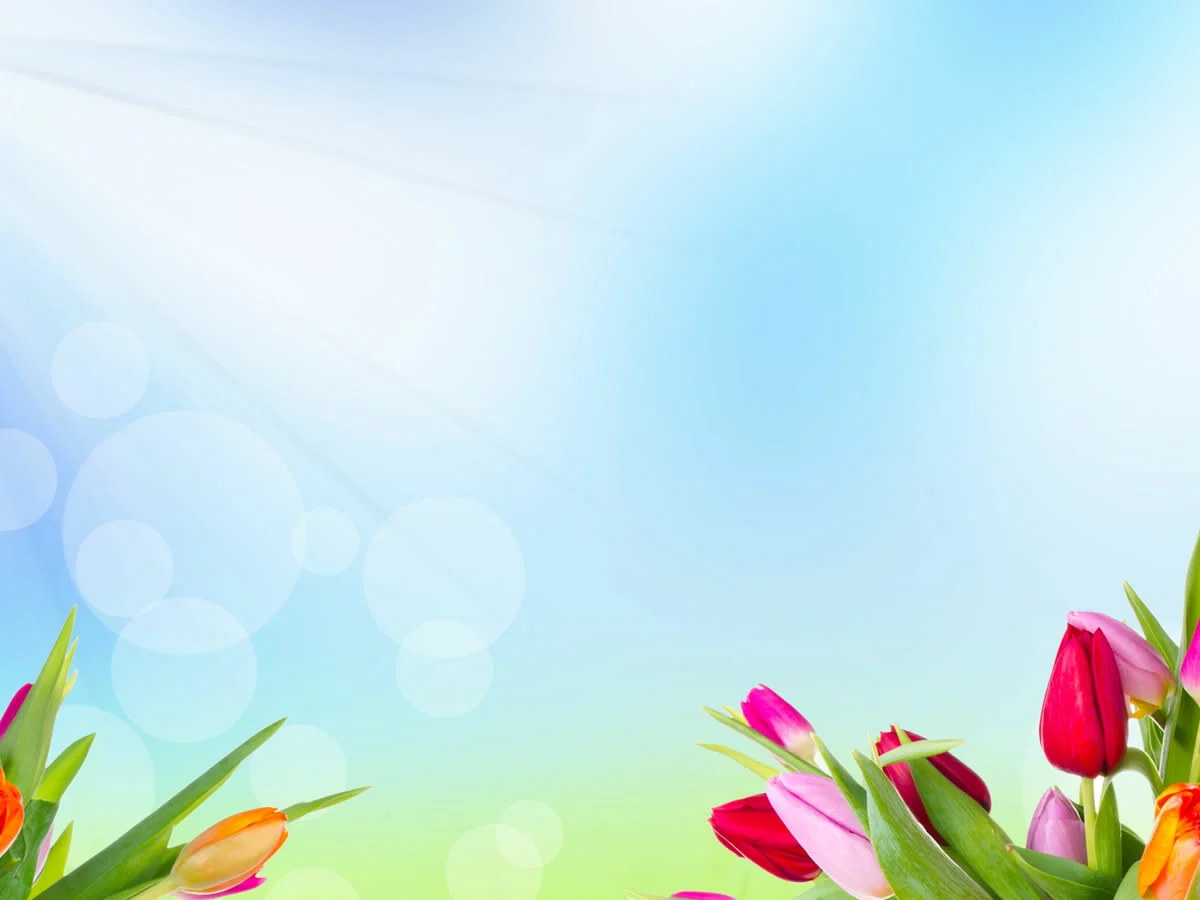 Праздничный утренник
«Клоун в гостях у малышей»
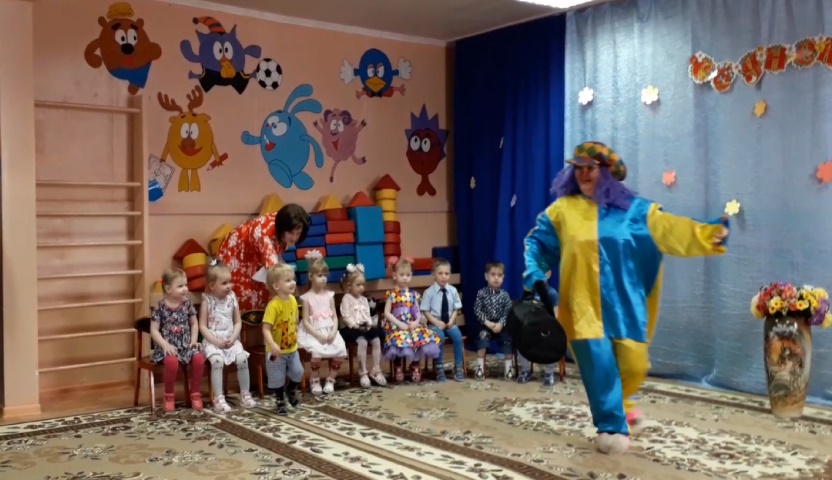 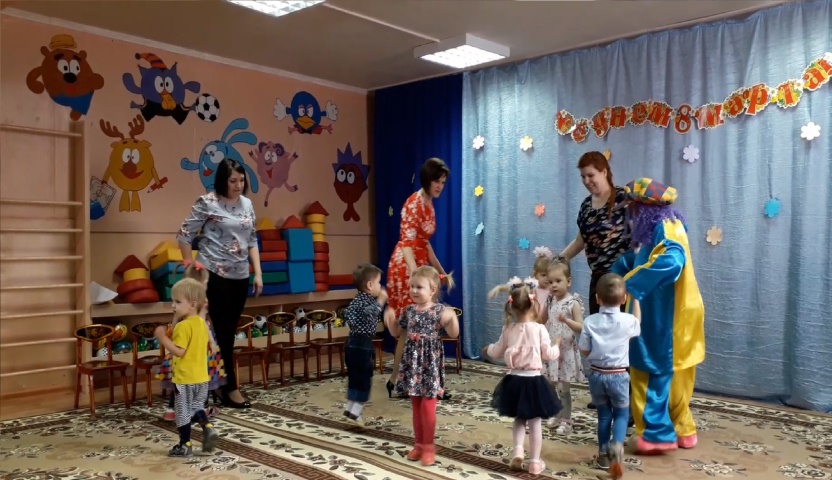 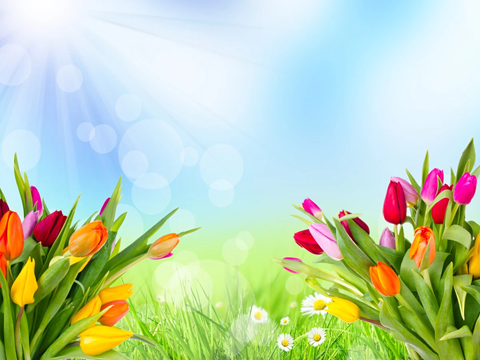 Спасибо за внимание!